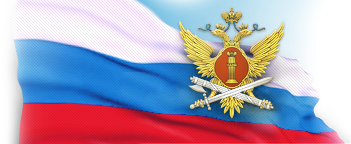 АУЕ как криминальная субкултура
совокупность духовных и материальных ценностей, регламентирующих и упорядочивающих жизнь и преступную деятельность криминальных сообществ, что способствует их живучести, сплоченности, активности и мобильности, преемственности поколений правонарушителей.
Криминальная субкультура
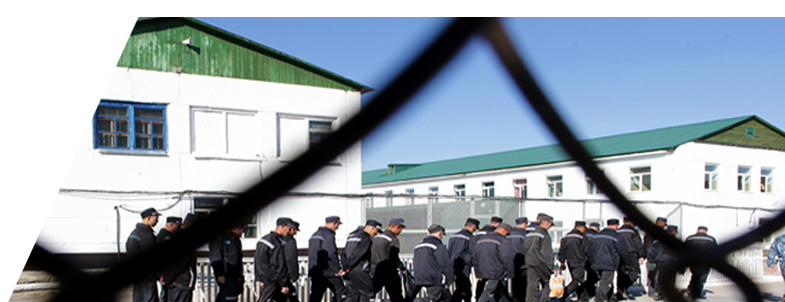 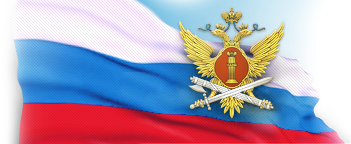 АУЕ
молодежное неформальноедвижение, участники которого придерживаются уголовных понятий, поддерживают и признают авторитетов преступного мира, насильственно навязывают свое мнение сверстникам, проецируя на взаимоотношения с окружающими тюремные поведенческие схемы
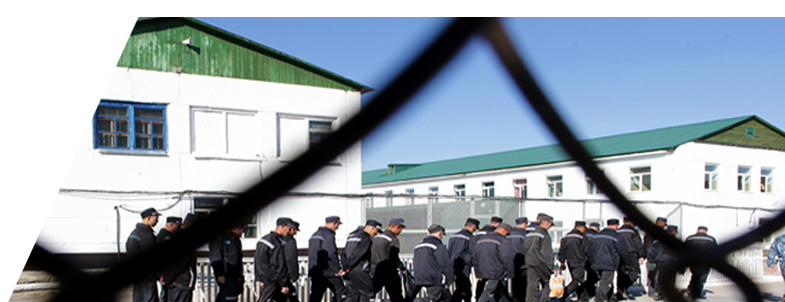 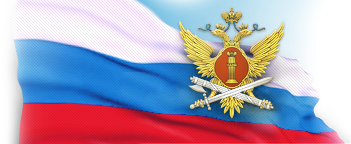 Криминальная
зараженность
личностная особенность, характеризующая вовлеченность в криминальную (тюремную) субкультуру
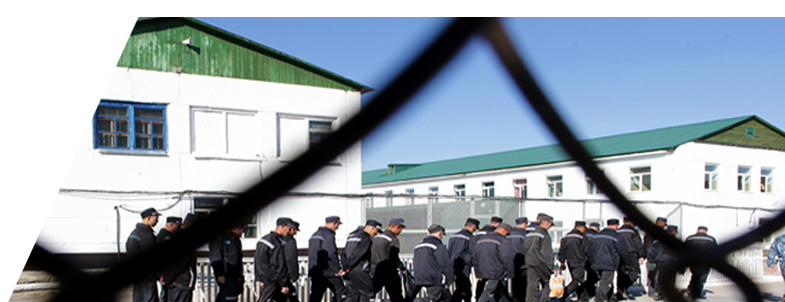 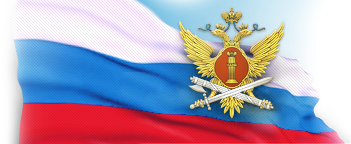 Когнитивный компонент
сформированнаясистема знаний об элементах криминальной (тюремной) субкультуры
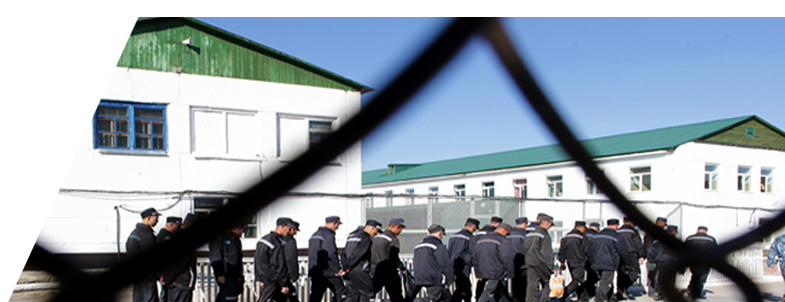 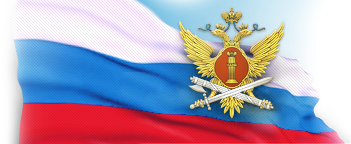 Эмоциональный компонент
интерес к криминальному образу жизни, принятия и разделение криминальных (тюремных) норм, традиций и ценностей
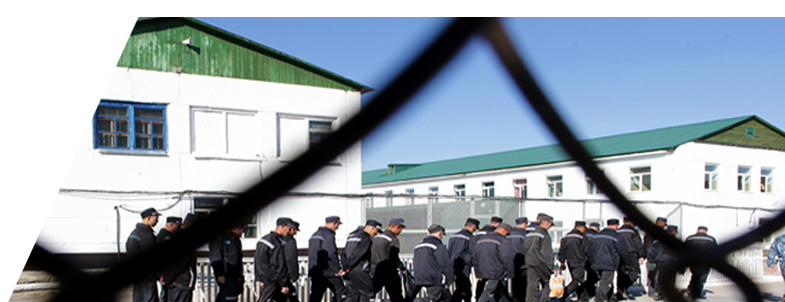 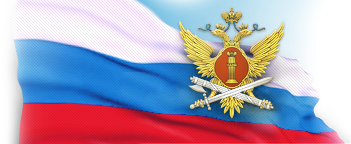 Поведенческий 
компонент
следование криминальным нормам и ценностям в своем поведении, а также дальнейшем транслировании их в межличностном взаимодействии
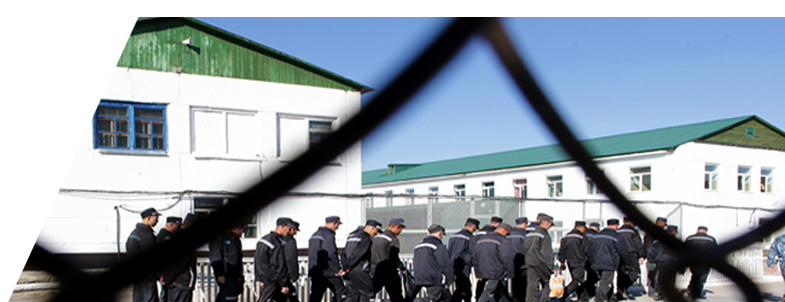 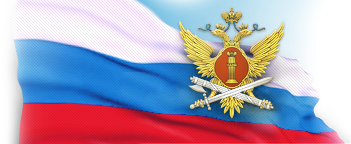 Криминальная направленность
склонность либо предрасположенность к совершению преступлений
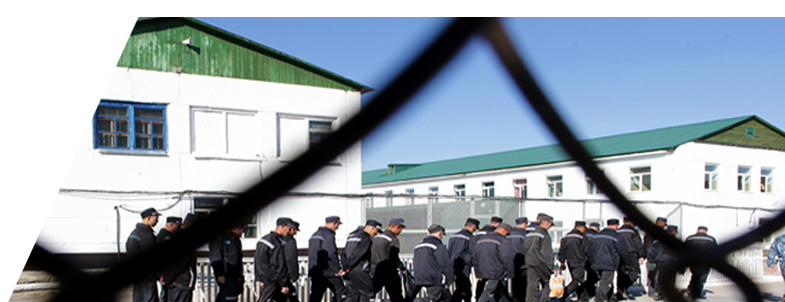 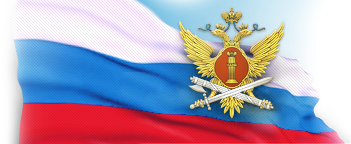 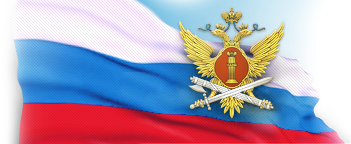 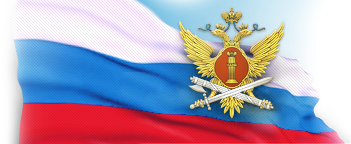 Особенности распространения криминальной субкультуры
Среди элементов криминальной субкультуры наиболее распространенными в среде делинквентных подростков являются использование жаргонизмов, прозвищ, прослушивание музыкальных произведений, романтизирующих криминальную субкультуру.
Чаще всего подростки заражаются элементами криминальной субкультуры еще до попадания в места лишения свободы.
Среди каналов распространения криминальной субкультуры в среде подростков в настоящее время все большую роль играют интернет и социальные сети.
Далеко не все подростки совершившие преступления, демонстрируют признаки криминальной зараженности.
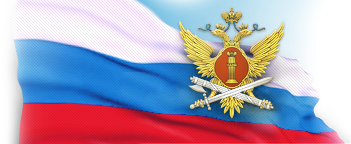 Маркеры криминальнойзараженности
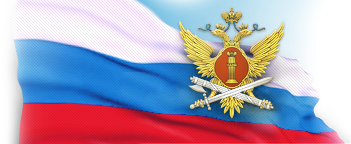 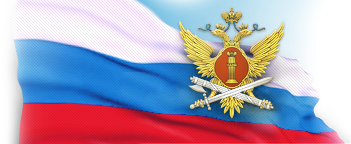 Распространение субкультуры АУЕ попадает под действие Уголовного кодекса РФ:
Статья 282. Возбуждение ненависти либо вражды, а равно унижение человеческого достоинства
Статья 282.1. Организация экстремистского сообщества
Статья 282.2. Организация деятельности экстремистской организации
Статья 282.3. Финансирование экстремистской деятельности
Основные направления коррекция криминальной зараженности
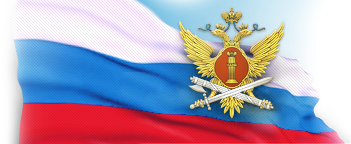 Формирование у подростков общечеловеческих ценностей;
Повышение осмысленности жизни;
Развитие критического отношения к криминальной субкультуре.